Ипотечное кредитование
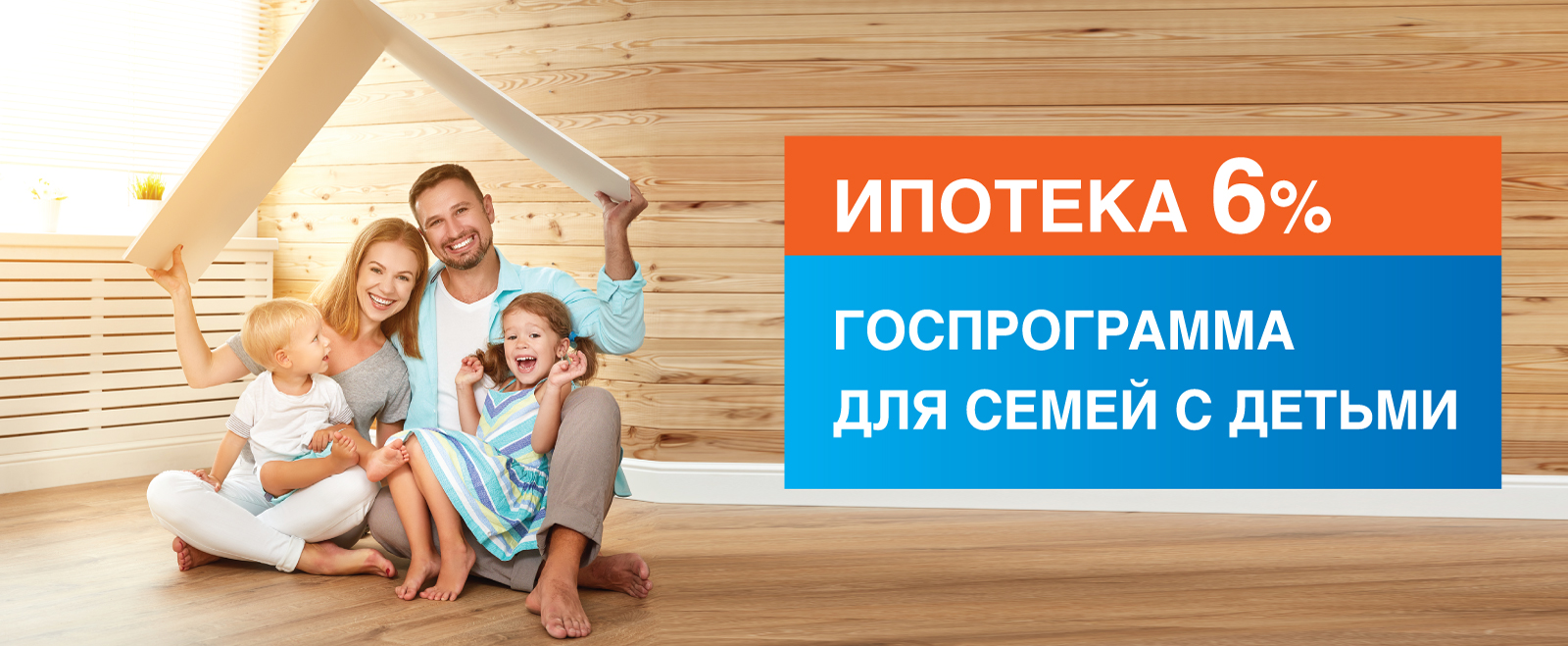 1
О Банке
АКБ Абсолют Банк (ПАО) - универсальный банк, основанный в 1993 году.

Акционер - Открытое акционерное общество «Объединенные кредитные системы» (аффилированная структура Негосударственного пенсионного фонда «Благосостояние»);

 Успешно работает в 26 городах России – Москве и Московской области, Санкт-Петербурге, Екатеринбурге, Казани, Краснодаре, Магнитогорске, Нижнем Новгороде, Новосибирске, Омске, Перми, Ростове-на-Дону, Самаре, Стерлитамаке, Тольятти, Тюмени, Уфе, Челябинске ,Кемерово, Архангельске, Саратове, Н. Челнах, Воронеже, Красноярске, Вологде, Иркутске, Пензе

По итогам 2017 года Абсолют Банк продемонстрировал рекордный рост объема выдач жилищных займов – на 30% по отношению к показателям 2016 года. За 12 месяцев клиенты Абсолют Банка оформили 11 858 кредитов на покупку недвижимости на сумму 27,3 млрд. рублей.

Финансовая устойчивость Абсолют Банка подтверждается ведущими  международными  рейтинговыми агентствами  – Fitch Ratings и Moody's. Банку присвоены рейтинги Moody's по долгосрочным депозитам – B1. Агентство Fitch присвоило Абсолют Банку долгосрочный РДЭ – B+. Национальное рейтинговое агентство «Эксперт РА» установило рейтинг на ruВВВ- со стабильным прогнозом. 
В 2016 году Абсолют Банк стал лауреатом нескольких престижных премий в области жилой недвижимости. В частности, Банк одержал победу в номинациях «Надежный ипотечный банк» премии «Финансовый Олимп», «Банк народного доверия»  Национальной банковской премии-2016  и «Доступный кредит» российской премии RREF AWARDS. Ипотечные программы Абсолют Банка неоднократно занимали первые места в рейтингах жилищных займов на покупку квартир как на первичном, так и на вторичном рынке
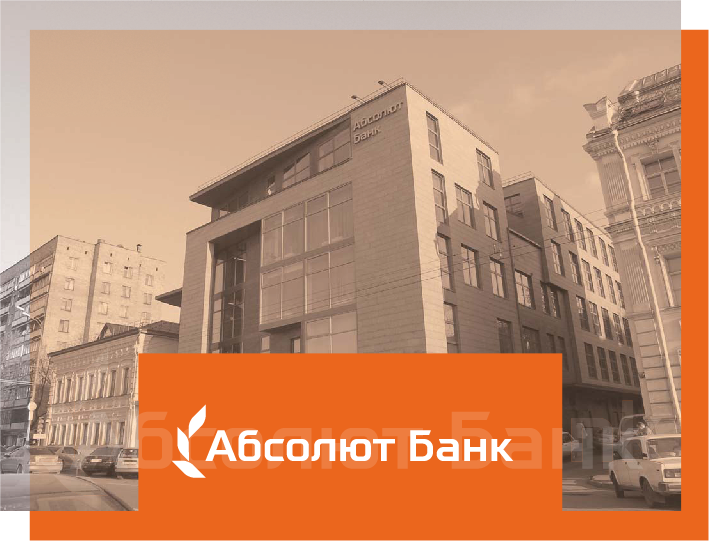 2
Программы ипотечного кредитования
«Стандарт»
Приобретение квартиры/апартаментов на вторичном рынке недвижимости в т. ч. для владельцев сертификата, удостоверяющего право на материнский (семейный) капитал»
«Первичный рынок»
Приобретение прав требования на объект недвижимости (квартиры)/апартаментов только в аккредитованных Банком объектах строительства (на сайте Банка), в т. ч. для владельцев сертификата, удостоверяющего право на материнский (семейный) капитал»
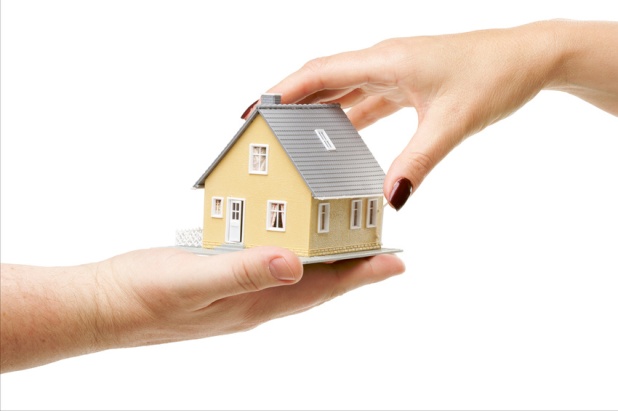 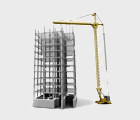 «Перспектива»
Предоставление кредита потребительские цели 
под залог имеющейся жилой недвижимости
«Рефинансирование»
Кредит предоставляется на погашение ранее предоставленного ипотечного кредита в иных кредитных организациях, оформленного на цели приобретения объекта жилой недвижимости в т. ч. и на первичном рынке недвижимости
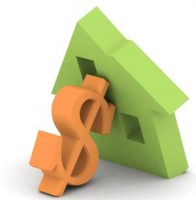 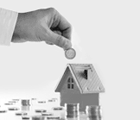 3
Программы ипотечного кредитования
«Военная ипотека»

Приобретение квартиры военнослужащим-участником НИС
«Коммерческая ипотека»

Приобретение объекта нежилой (коммерческой) недвижимости
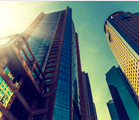 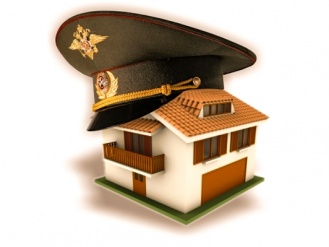 «Выгодная ипотека»

Приобретение находящегося в залоге у Банка недвижимого имущества
«Коммерческая ипотека»

Приобретение машино-места
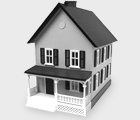 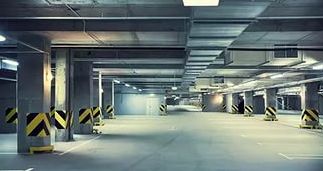 4
Условия программы «Первичный рынок» с гос. субсидированием
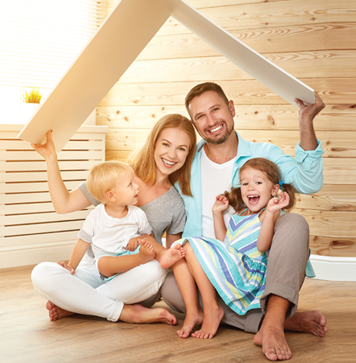 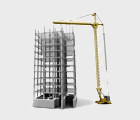 *  Ставка 10,25% применяется в случае подключения коллективной схемы страхования, партнерской скидки 0,5%.а также при подключении опции Абсолютная ставка
Условия программы «Стандарт», в т. ч. для владельцев сертификатаудостоверяющего право на материнский (семейный) капитал
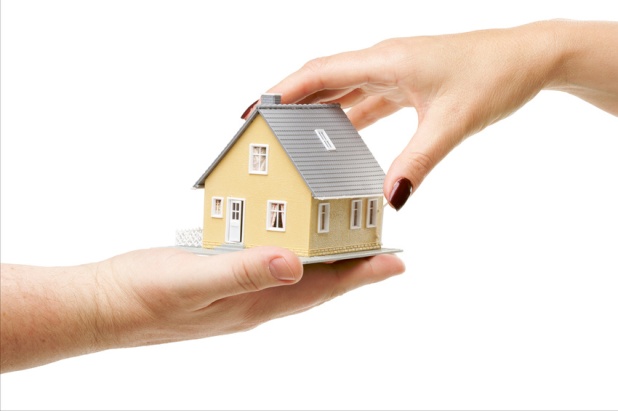 *  Ставка  применяется в случае подключения коллективной схемы страхования; партнерской скидки 0,51% и опции «Абсолютная ставка»
6
Условия программы «Первичный рынок» в т. ч. для владельцев сертификата, удостоверяющего право на материнский (семейный) капиталрынок
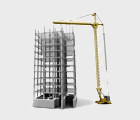 *  Ставка  применяется в случае подключения коллективной схемы страхования; партнерской скидки 0,51% и опции «Абсолютная ставка»
Условия программы «Военная ипотека» Первичный и Вторичный рынок
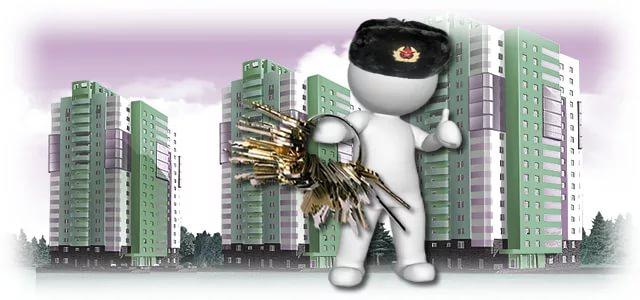 Первоначальный взнос формируется за счет средств  целевого жилищного займа (ЦЖЗ) и собственных средств Заемщика (при наличии), не менее 20% стоимости помещения
Ипотека по паспорту
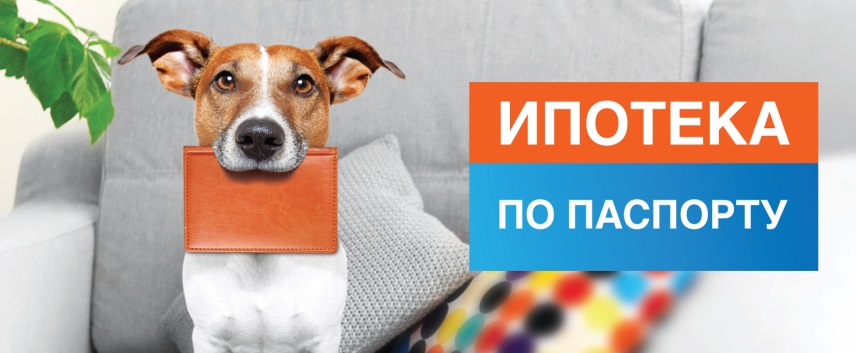 * С надбавкой 1% действительно для программ «Стандарт», в т. ч. для владельцев сертификата удостоверяющего право на материнский (семейный) капитал, «Первичный рынок» в т. ч. для владельцев сертификата, удостоверяющего право на материнский (семейный) капитал. рынок
9
Условия программы «Коммерческая ипотека»
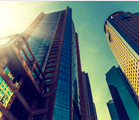 Ставка  применяется в случае подключения коллективной схемы страхования, партнерской скидки 0,51% и опции «Абсолютная ставка»
Условия программы «Коммерческая ипотека» при приобретении машино-места
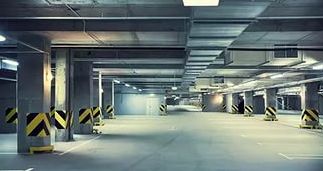 *  Ставка применяется в случае применения партнерской скидки 0,51%
Тренды ипотечного кредитования 2018 год
Постановлением Правительства РФ №1711 от 30.12.2017г. утверждены Правила предоставления субсидий семьям в связи с рождением с 01.01.2018 г. второго/третьего ребенка
620
51 из 100
Условия:
Заемщики – только Граждане РФ
Цель кредита – на покупку жилья на первичном рынке по ДДУ/ДУ/ДКП
Сумма кредитования Москва и МО, Санкт-Петербург и ЛО – 8 млн. руб. 
Сумма кредитования в регионах – 3 млн руб.
Первоначальный взнос – от 10% с мат. капиталом; от 20% без мат. капитала
Ставка – 6% годовых (по завершении льготного периода, ставка будет установлена в размере ключевой ставки ЦБ РФ, действующей на дату заключения кредитного договора увеличенной на 2%)
Период субсидирования – 3 года для семей со 2 ребенком; 5 лет для семей с 3 ребенком
Тысяч семей - целевой сегмент программы1
Покупателей квартир на первичном рынке смогут воспользоваться программой2
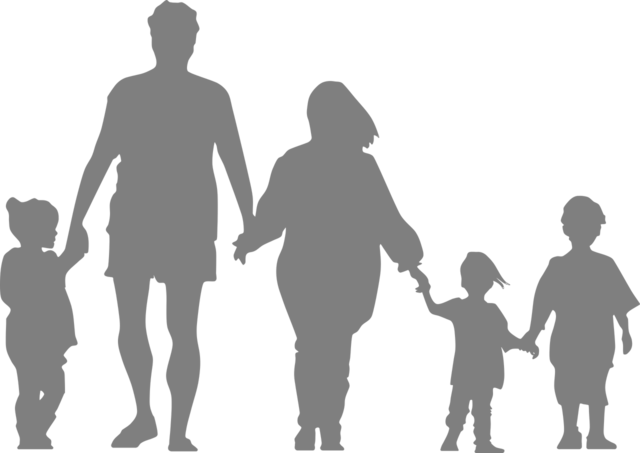 Особенности:
Для собственников бизнеса установлен размер первоначального взноса от 20% и без надбавки в размере 1%
При оформлении кредита по паспорту установлен первоначальный взнос от 40% без надбавки в размере 1% при подтверждении доходов анкетными данными;
Не применяется надбавка 1% годовых в случае, если по истечении 6 (шести) месяцев, с даты передачи квартиры не будет предоставлена закладная, выданная органом, осуществляющим государственную регистрацию прав на недвижимое имущество и сделок с ним, содержащая указание на обременение квартиры залогом (ипотекой) в пользу Банка;
Источник: 1.Минстрой, АИЖК 2. Метриум Групп
12
Матрица программ Абсолют Банка
* Ставка действует:
 - при заключении коллективного договора страхования (при отказе + 0,25%)
Для заемщиков осуществляющих предпринимательскую деятельность + 1% годовых

Полные условия предоставления ипотечного кредита представлены в Тарифах и Условиях на сайте банка или у Вашего персонального менеджера
Портрет заемщика
Конкурентные преимущества
Гибкий подход к рассмотрению заемщиков:
Минимальный пакет документов для подачи заявки (4 документа)
Рассмотрение заявок по анкетам(справкам о доходах) других банков
Выписка по ЗП-карте любого банка = 2-НДФЛ
Не требуется предоставление военного билета для мужчин моложе 27 лет.
Возможность кредитования нерезидентов, собственников бизнеса.
Возможность использования средств Материнского капитала в качество первоначального взноса (по программам: «Первичный рынок», вторичный рынок «Стандарт»)
Нет никаких скрытых комиссий Банка, в том числе БЕСПЛАТНЫЙ перевод Застройщику денежных средств.
Применение востребованной схемы проведения ипотечных сделок. 
В случае приобретения Заемщиком объекта недвижимости у Покупателя, который владеет собственностью менее 3-х лет, допускается возможность оформления Договора купли-продажи на цели приобретения недвижимости c неотделимыми улучшениями (внутренней отделкой) до суммы кредита.
Лояльное отношение к перепланировкам в приобретаемом объекте недвижимости, которые не требуется узаконить
Гибкое распределение долей, между созаемщиками. Возможность оформление равнодолевой собственности для супругов, в том числе оформление в разных долях между созаемщиками.
Созаемщики – любые третьи лица; 
Нет ограничений по количеству альтернативных сделок в цепочке.
Возможность погашения кредита не выходя из дома, при оформлении БЕСПЛАТНОЙ карты и подключение к ней услуги Абсолют-онлайн (при этом БЕСПЛАТНОЕ пополнение данной карты с карты ЛЮБОГО банка).
Удобный сервис:
Срок рассмотрения заявки: 80% заявок  – 24 часа, 20% - 48 часов;
Индивидуальный подход к каждой сделке с персональным менеджером;
Организация оценки и страхования заемщика менеджером банка;
Быстрый выход на сделку.
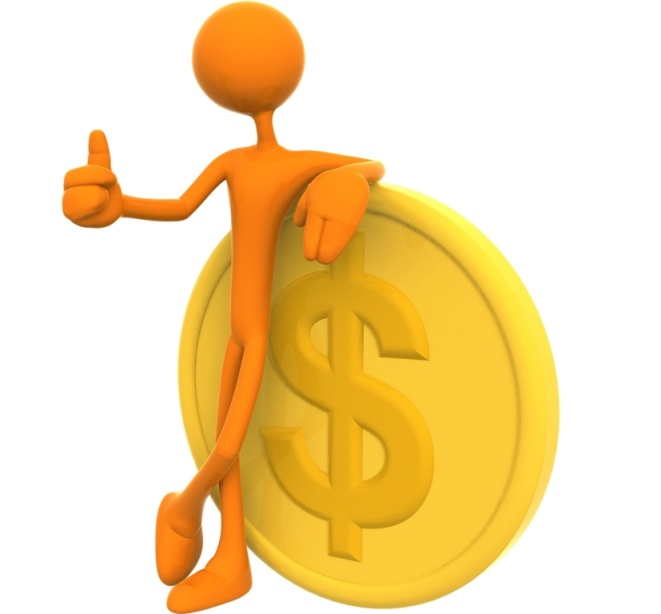 15
КОНТАКТЫ
МЫ БУДЕМ РАДЫ ВИДЕТЬ ВАС В ЧИСЛЕ НАШИХ ПАРТНЕРОВ
Адрес для направления заявок kredit2@absolutbank.ru

Адрес для раскрытия аккредитивов akkreditiv@absolutbank.ru

Ваш куратор
Серебренникова АнастасияРуководитель направления по работе с партнерами АКБ "Абсолют банк" ПАОг. Москва, Малый Сухаревский переулок, дом 7+7 (495) 7777-171 д. 56268, моб. 8-968-388-49-88a.serebrennikova@absolutbank.ru